Figure 5. Activation associated with episodic retrieval during placebo treatment. Glass brain images (threshold at P < ...
Cereb Cortex, Volume 15, Issue 6, June 2005, Pages 749–759, https://doi.org/10.1093/cercor/bhh176
The content of this slide may be subject to copyright: please see the slide notes for details.
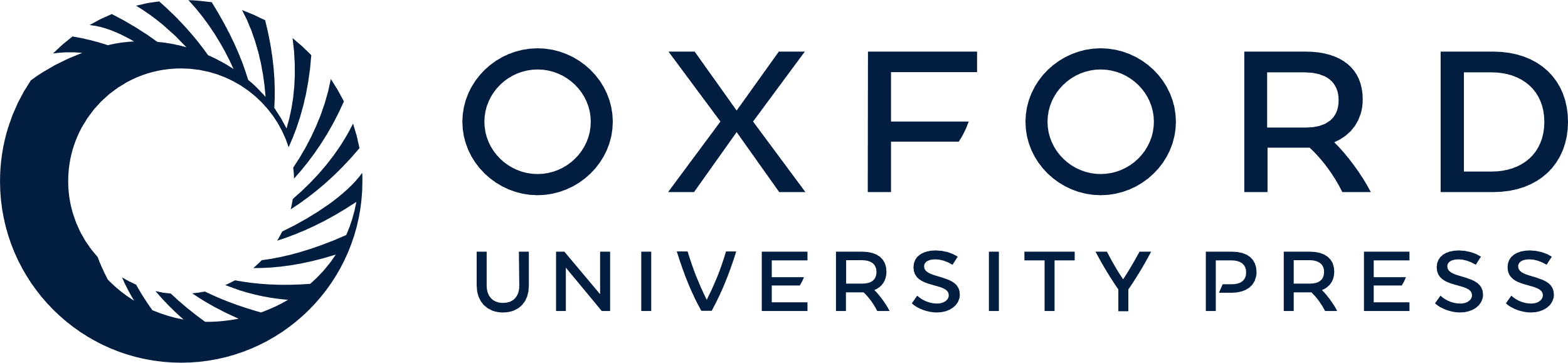 [Speaker Notes: Figure 5. Activation associated with episodic retrieval during placebo treatment. Glass brain images (threshold at P < 0.005, uncorrected). (A) Activation associated with retrieval of deep, compared to shallowly encoded items. (B) Activation associated with items which were incorrectly identified at test compared to correct responses. (C) Activation associated with items which had not been presented at encoding, compared to items previously encountered.


Unless provided in the caption above, the following copyright applies to the content of this slide: Cerebral Cortex V 15 N 6 © Oxford University Press 2004; all rights reserved]